The 30th of AprilUniforms across the world
The learning objectives of the lesson:
7.L6 deduce meaning from context with little support in extended talk on a limited range of general and curricular topics 

7.R5 deduce meaning from context in short texts on a growing range of familiar general and curricular topics
Open your Student’s Book at page 104
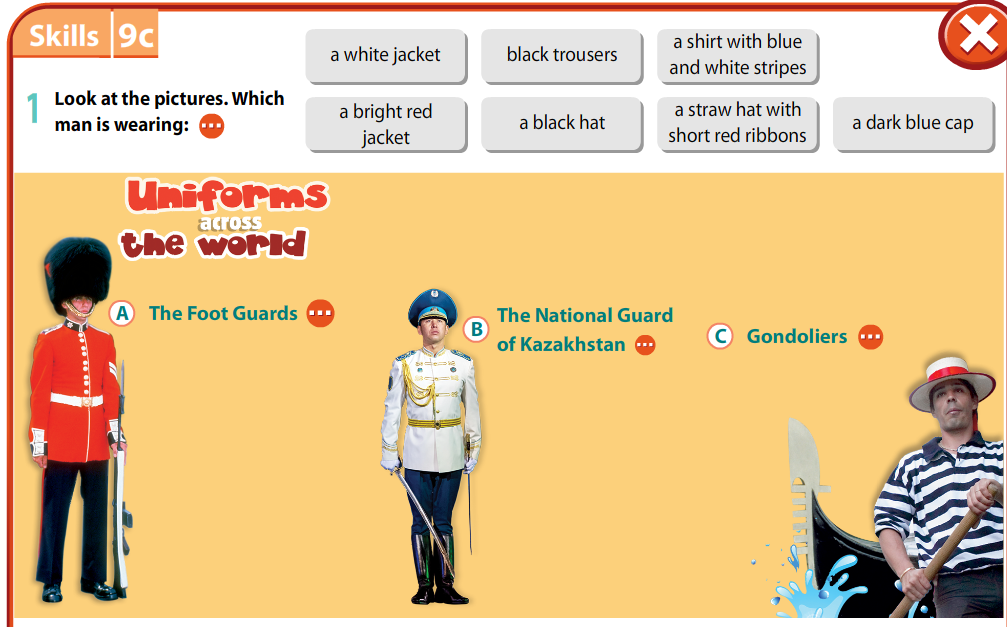 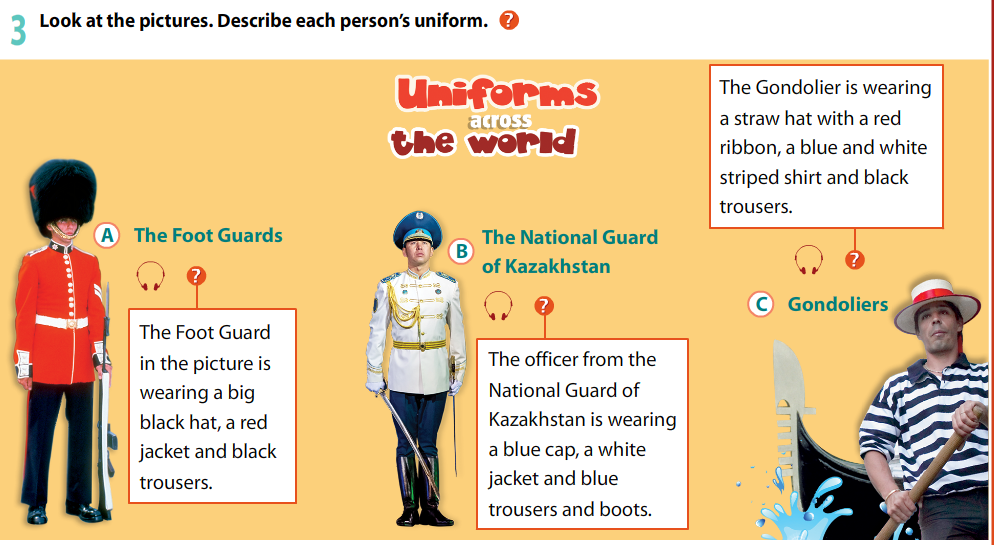 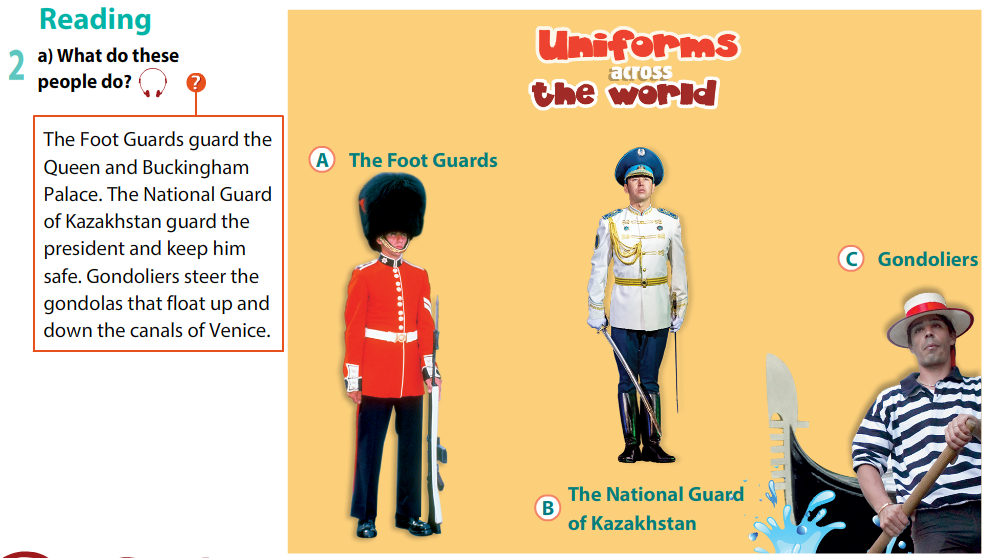 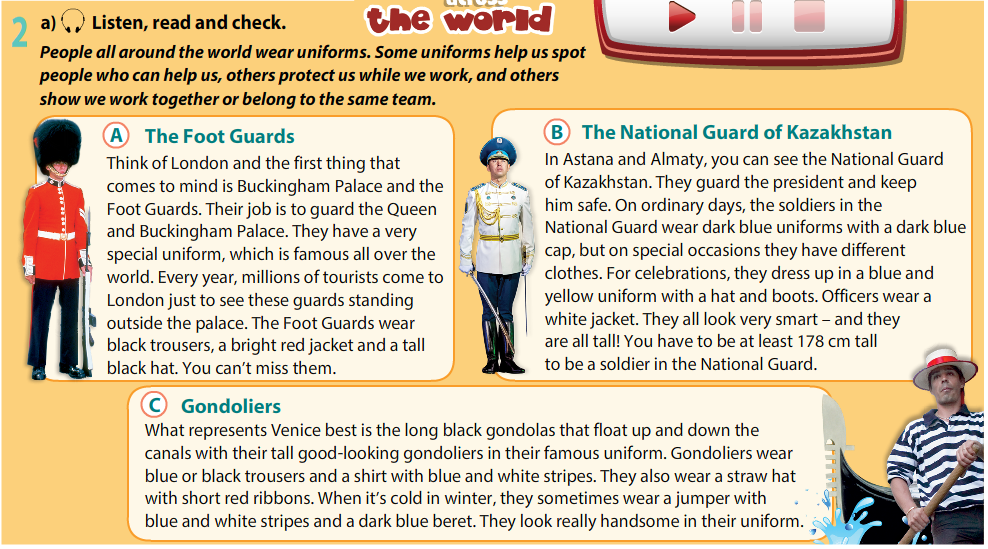 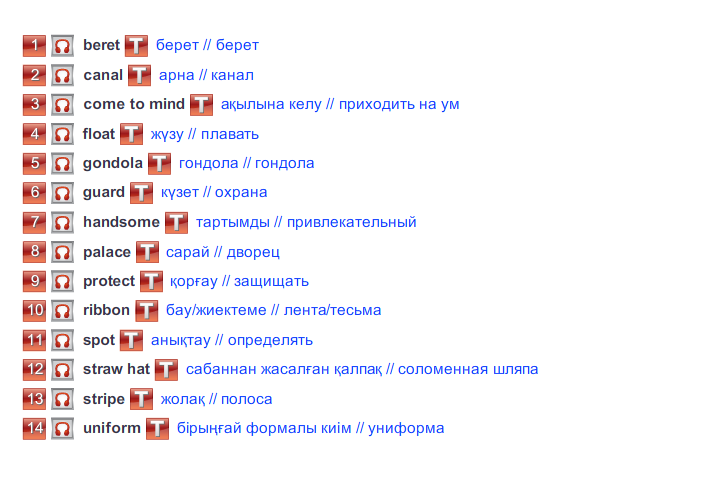 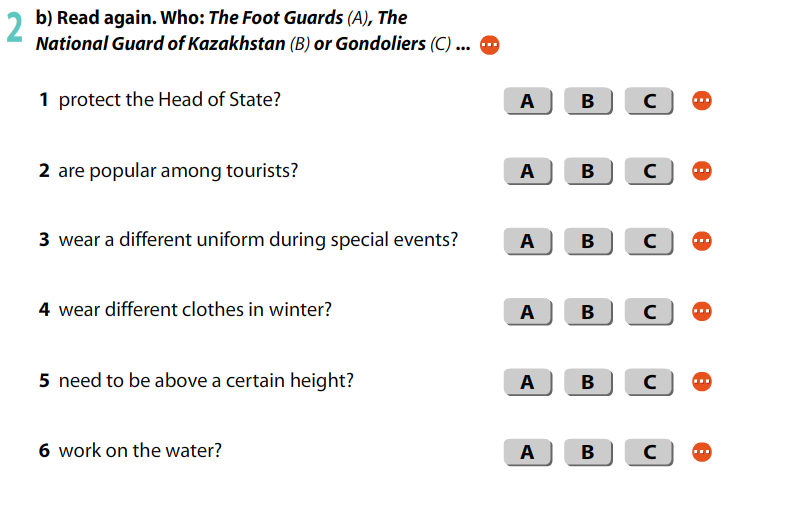 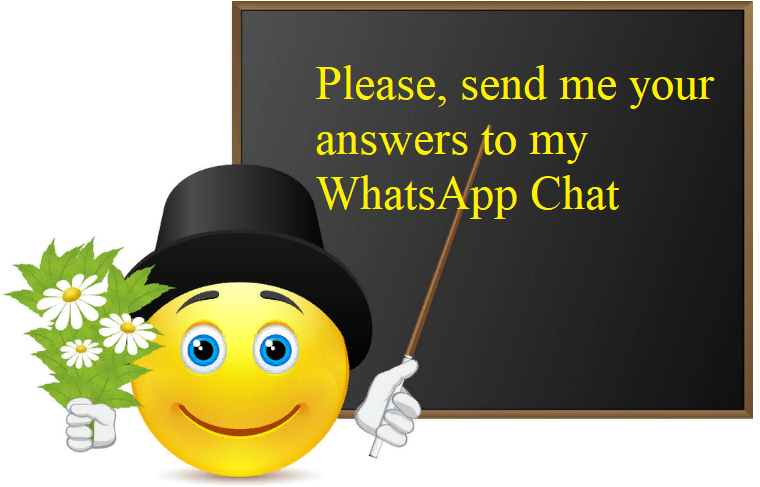 Send me your answers for my WhatsApp chat
Thank you for your attention!